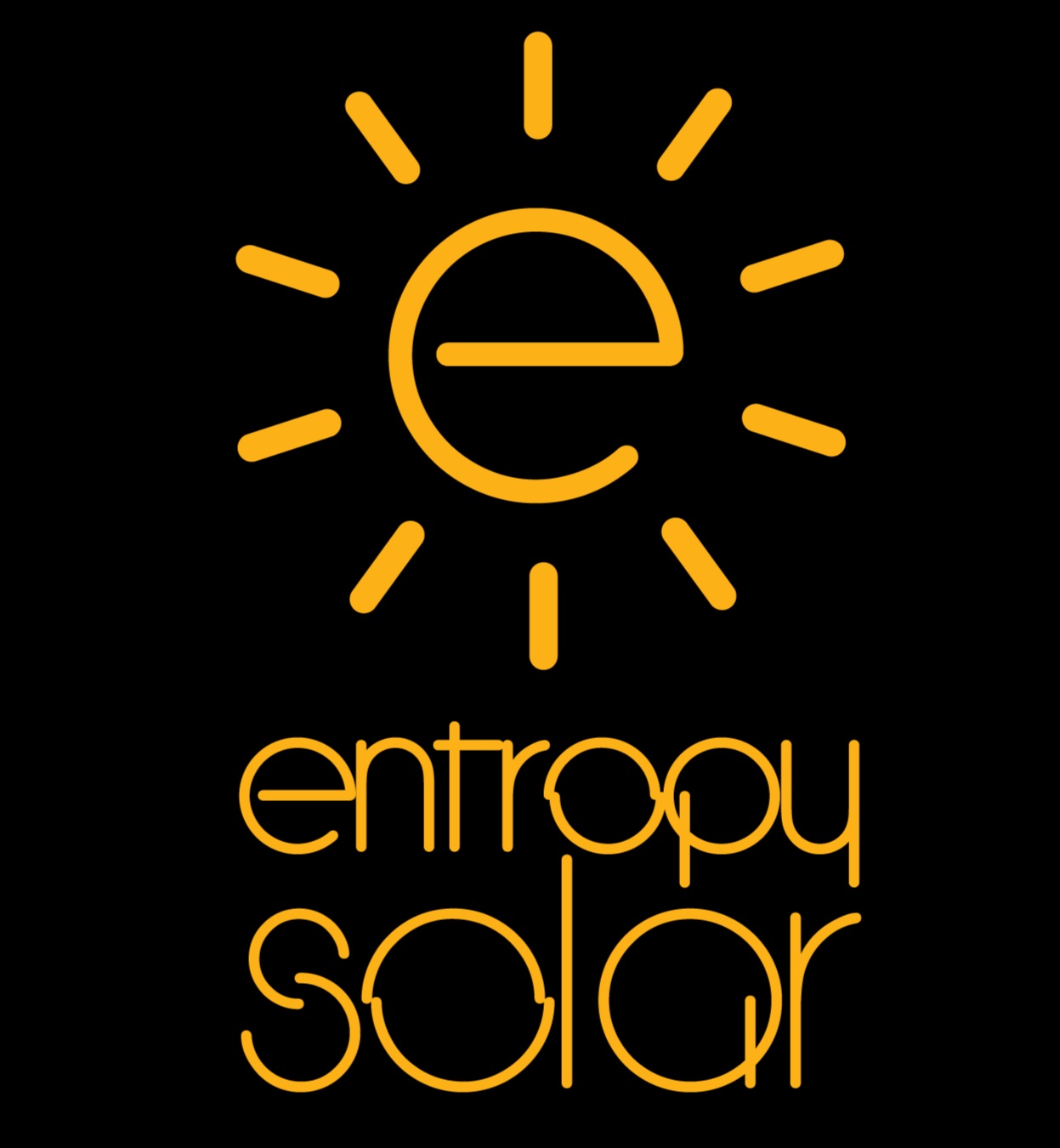 Solar proposal
Constantine/ Lana
5-10 kW Thalang and Bangtao
installations
P3 Design goals
P4 Inverter options
P5/6 Costs / returns Thalang
P 7/8 Cost/ returns Bangtao
P9 Recommendations
Contents
2/7/20XX
2
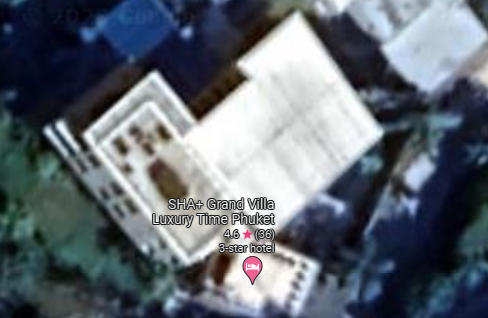 Solar Design
Solar Array
Design goal: Cost effective PEA bill reduction utilizing PV solar panels and inverters.

Option to upgrade in the future.
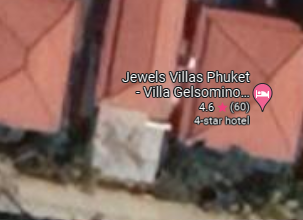 Solar Array
Sample Footer Text
17/7/2023
3
Inverter options/ relative costs
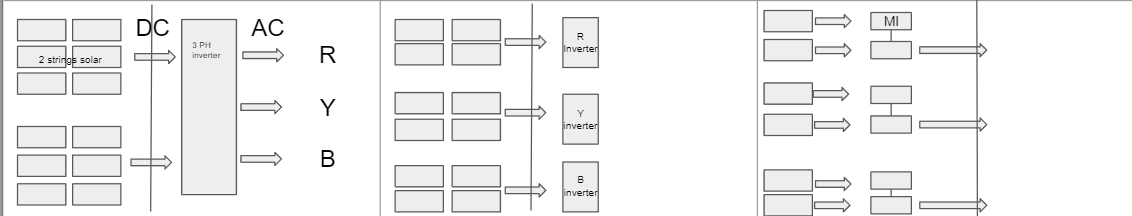 108,000
137,000
130,000
Thalang costs/ architecture
2/7/20XX
5
Thalang investment return
2/7/20XX
6
Bangtao costs/ architecture
2/7/20XX
7
Bangtao investment return
2/7/20XX
8
Our Recommendation:Thalang :6 kW single inverterbangtao:10 kw single inverter
Analogue meters, we can increase to 9.6 kW and 20kW respectively
2/7/20XX
9
TIMELINE
Deposit
Construct
frames
Install inverters and test
+2 days
+2 days
+7 days
+5 days
Order
equipment
Install panels/ wiring
Sample Footer Text
2/7/20XX
10
deposits
Sample Footer Text
2/7/20XX
11
Thank you
Julian  0877221100

Entropy Asia Co. Ltd
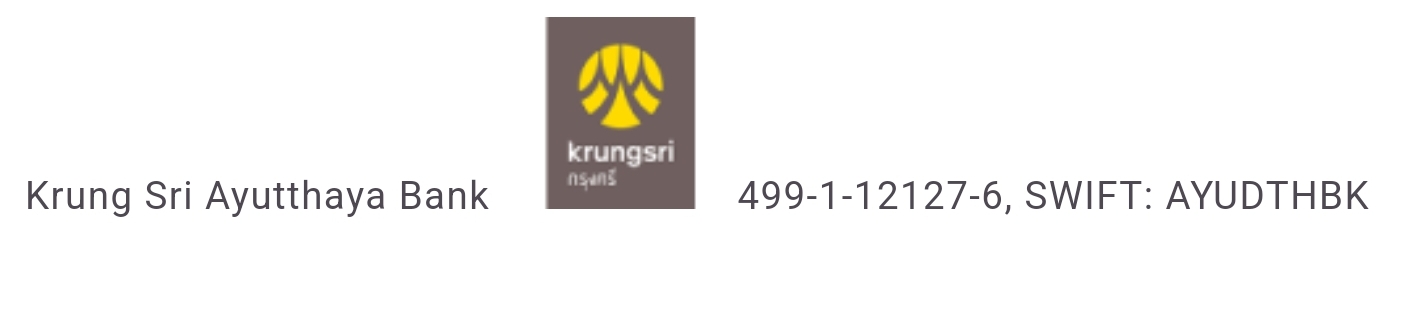 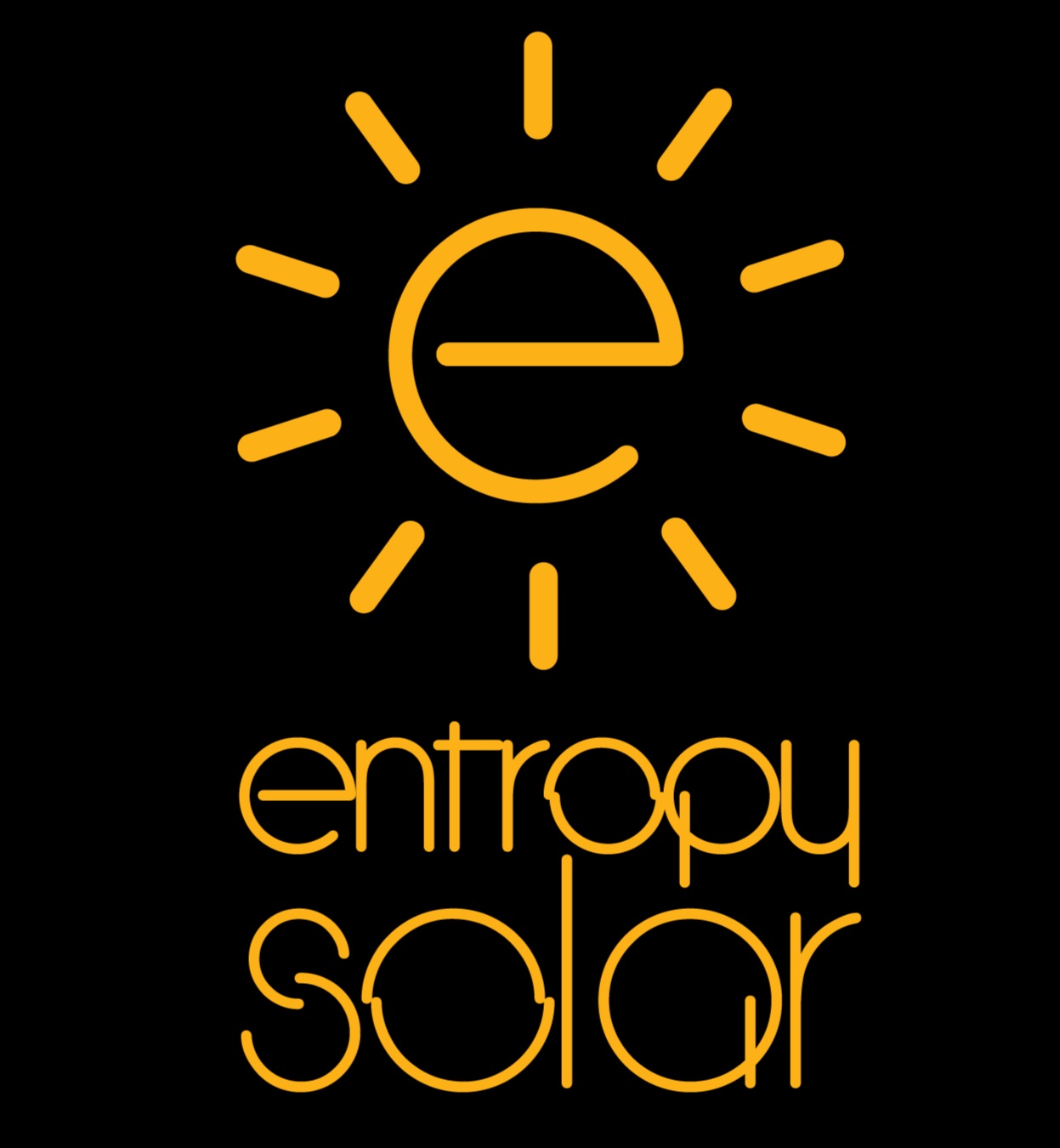 Sample Footer Text
2/7/20XX
12